vodstvo
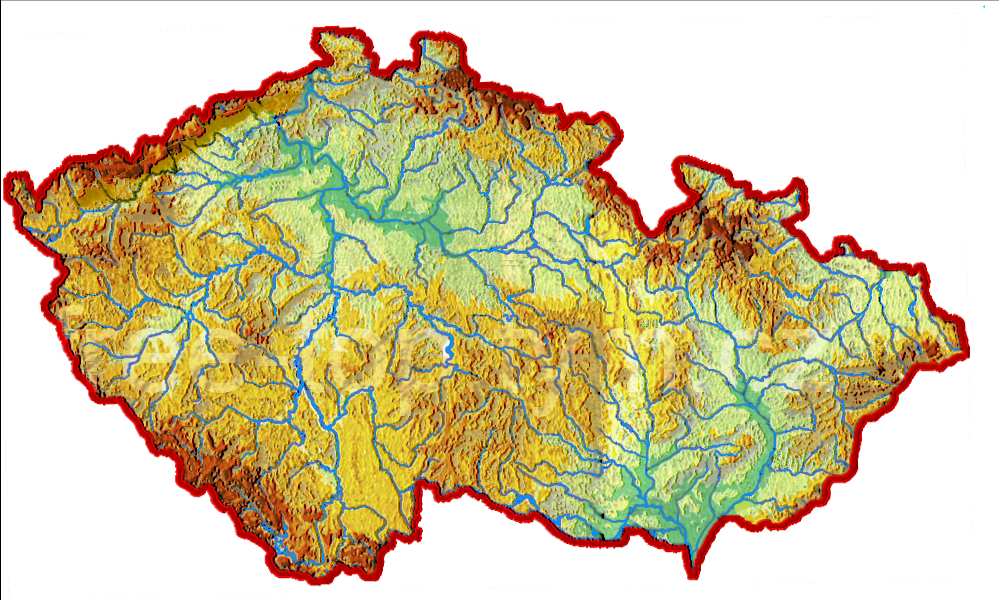 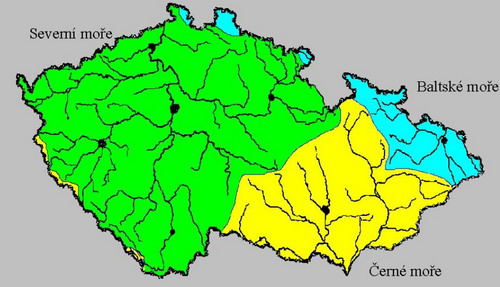 Naše největší řeka je Labe.        Naše nejdelší řeka je Vltava.
Naše největší vodní nádrš je Lipno.
Naše největší jezero je Černé jezero.
Náš největší rybník je Rožumberk.
Máme 60 řek.
Máme 40 rybníků.
Jezer máme 24.
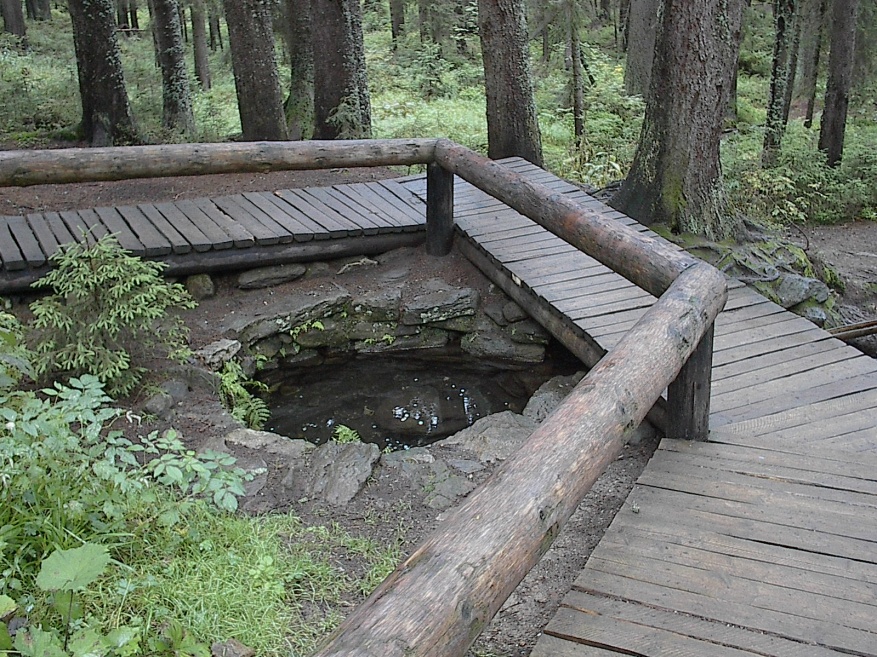 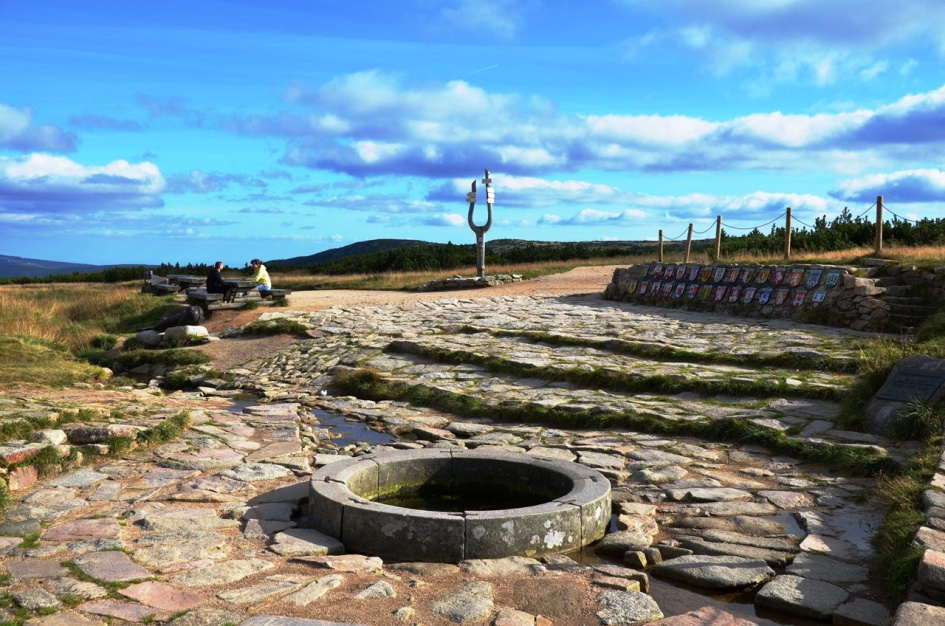 Pramen Labe                                                                            pramen Vltavy


             Vodní nádrž Lipno                                                                         Černé jezero
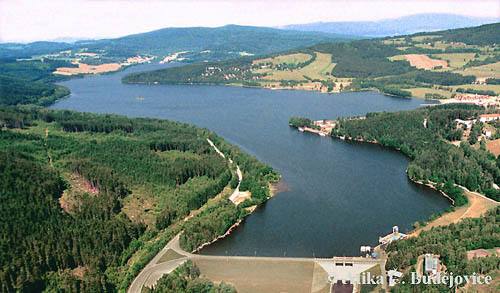 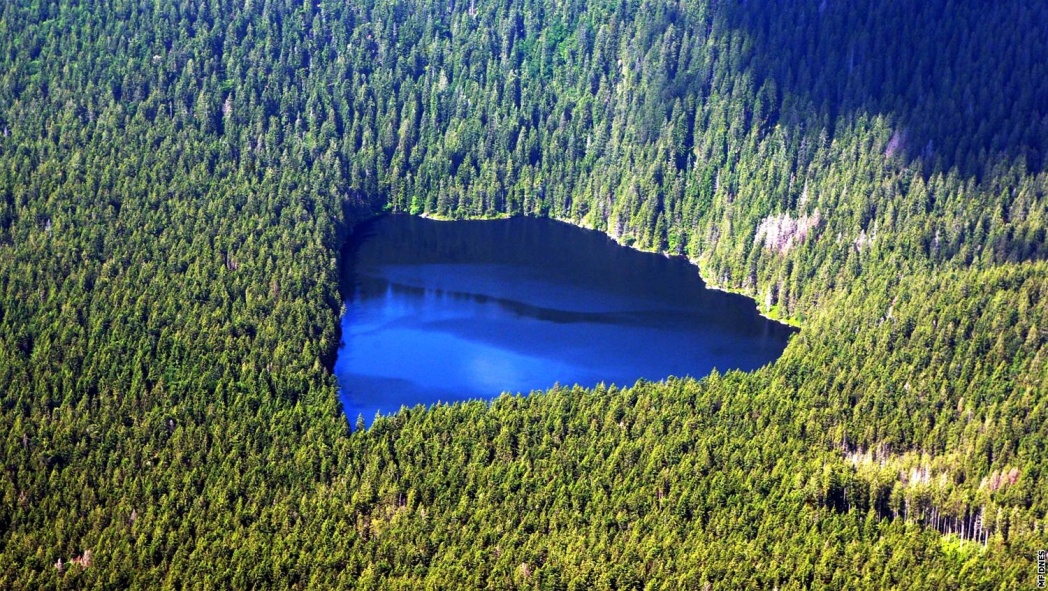 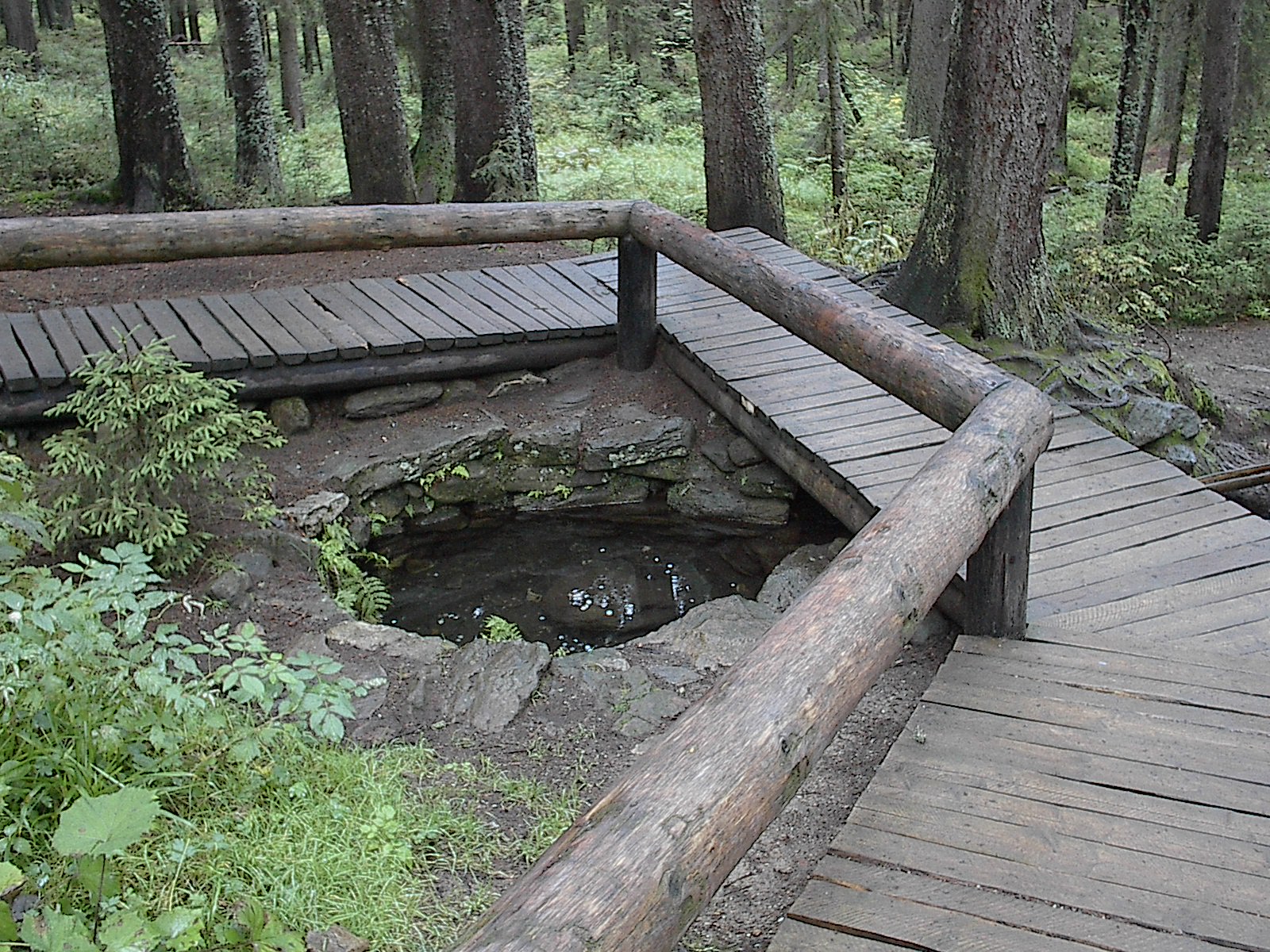 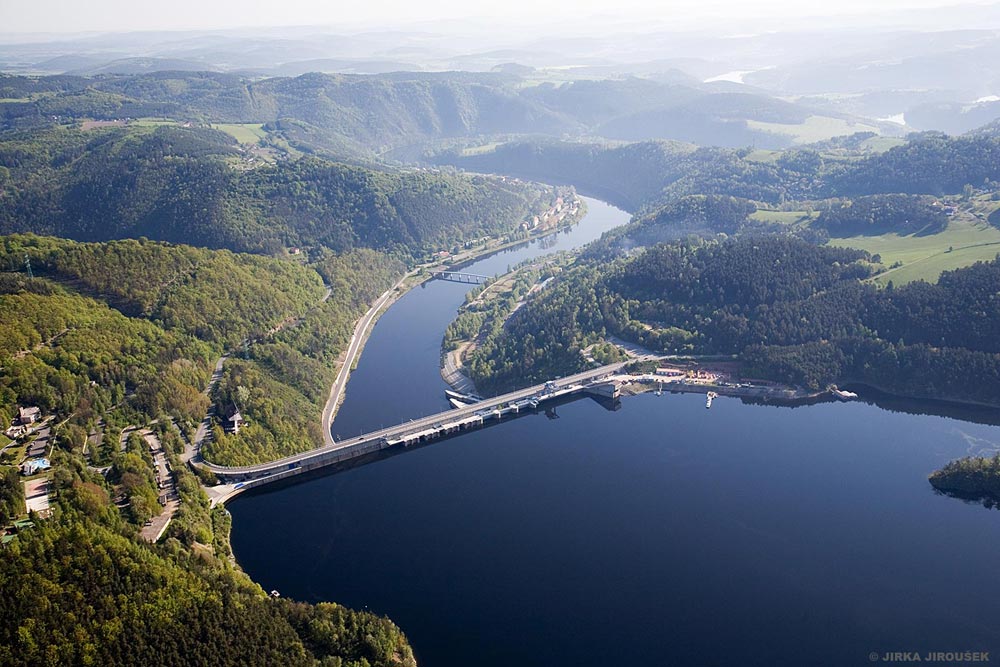 Vltava má takovou specialitu že má tři přehrady za sebou a menuje seto Vltavská kaskáda a chrání před zaplavením Prahy.
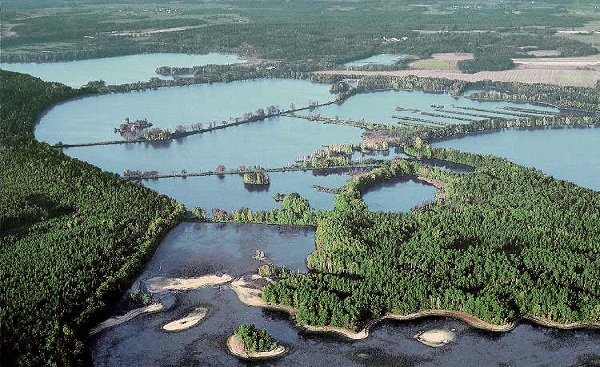 Třeboňská pánev
Třeboňská pánev se proslavila chovem kaprů.